Political system, the system theory
PMCb1006 Political and media systems
The system theory
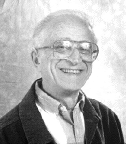 Linked to D. Easton 

The ambitions of the system theory

Reaction to historicism and „hyperfactualism“ of political science

Behavioral revolution

A general theory of politics as the ultimate goal of the ST
Roots of the political system theory
Systéma = the whole in Greek
Originally in biology

L. von Bertalanffy – the theory of open systems

The new meaning of the „system“
System environment
Subsystems
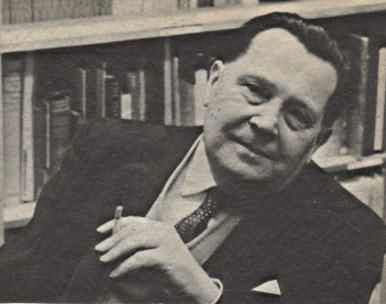 Easton and the system theory
Three key assumptions:

The basic unit of analysis is a political system defined as a “system of behavior”:
Partial units are interactions
Departing from the theory of T. Parsons – interactions linked in a systemic way, the social system
The stress put on the dynamics vs. institutionalism
Easton and the system theory
Specification of political interactions
Pol. interaction one of the types of social interactions jen
Orientation on the “binding or authoritative allocation of values to society”
 the political system = a set of interactions, distinguishable from other social interaction, through which the authoritative allocation of values take place
Pol. system as an „analytical system“ (vs natural/membership based) – political roles
Easton and the system theory
Political system as part of society
Functions of the PS – authoritative allocation of values in the society
Affecting society as the most important part of the environment of the PS – open system 
Types of the PS environment:
intrasocietal – economics, environment
extrasocietal – other political systems, international organizations
Easton and the system theory
Borders of the political system

Delineation of the PS compared to the environment:
Political roles vs other types of roles
Specifics of groups “playing” political roles
Hierarchy of political roles
Specific mechanisms for selection of the execution of political roles
Functioning of the political systems
How do political systems survive?

The necessity to keep the ability to authoritativelly allocate values in society under the pressure from the environment

The feedback between the environment and the political system as a condition for the survival of the political system

Persistence through change
Relationship of the PS and its environment
Inputs:
Demands
Support
Outputs
Feedback
„simplified model of political system“ – so-called „input – output model“
The crucial triad: input – conversion (the political system, processes) – output
gigantic communications network into which one kind of information flows and out of which another kind of information emerges
Inputs I.
Demands– aiming at binding decisions by authorities (vs wants)
Two types of demands:
external inputs– from the PS environment (environmental protection, culture, economics…)
withinputs – stemming from the evolution within the system, related to polity, not demands sensu stricto, e.g. The role of equal representation (electoral districts), constitutional reforms
flesh and blood of politics, but also pressure – demand input overload, content stress, potentional threat to the very functioning of the PS
Inputs II.
Support
Positive and negative attitudes to the PS
Crucial for the survival of the PS (stress through the erosion of support)
Three objects of support– pol. community, regime, government
Political community– sense and will to belonging 
Regime – „rules of game“, norms, structures, decision making 
Government –specific decision-makers
Not necessarily dependent on each other
Mechanism of support – outputs reflecting demands, politicization (political socialization, learning of attitudes)
Diffuse and specific support
Specific support – performance of the system base on outputs, authority, effectiveness, instrumental attitudes
Diffuse support– relatively independent on outputs
Regime, political community, partially authority, less prone to changes
Allows for tolerance of the system inability to react to demands – crucil for the system survival (community)
Trust and legitimity
Sources – political socialization and direct experience
Outputs
Authoritative allocation of values – decision makers
Political decisions and their implementation affect the functioning of both the environment and the system itself
PS reacting to demands
Types: 
Outputs vs. outcomes
Authoritative and associated (declarations, reasonings…)
Feedback
Information about outcomes – from environment to PS
Crucial for the system survival 
Enable for correction of the future behavior based on the past experience
Central element of the dynamic theory defined by interactions
Beginning of new inputs (demands, support) – „never-ending story“
Simplified model of PS (Easton 1957)
The role of media in PS theory?
Information flow
Demands formulation
Outputs communication
Support building (news exposure)
Soft power
Media as gatekeepers (e.g. news value criterion)
Systemic changes also as consequence of media changes (political parties, government, pressure groups, political participation)
Summary
Ambitious and influential
General theory explaining political functioning of society
Reaction to institutionalism
Point of departure for broad empirical research (political participation, political culture, public opinion, political régime changes, policy analysis, electoral behavior …)
The role of the media in the theory
Thank you for your attention